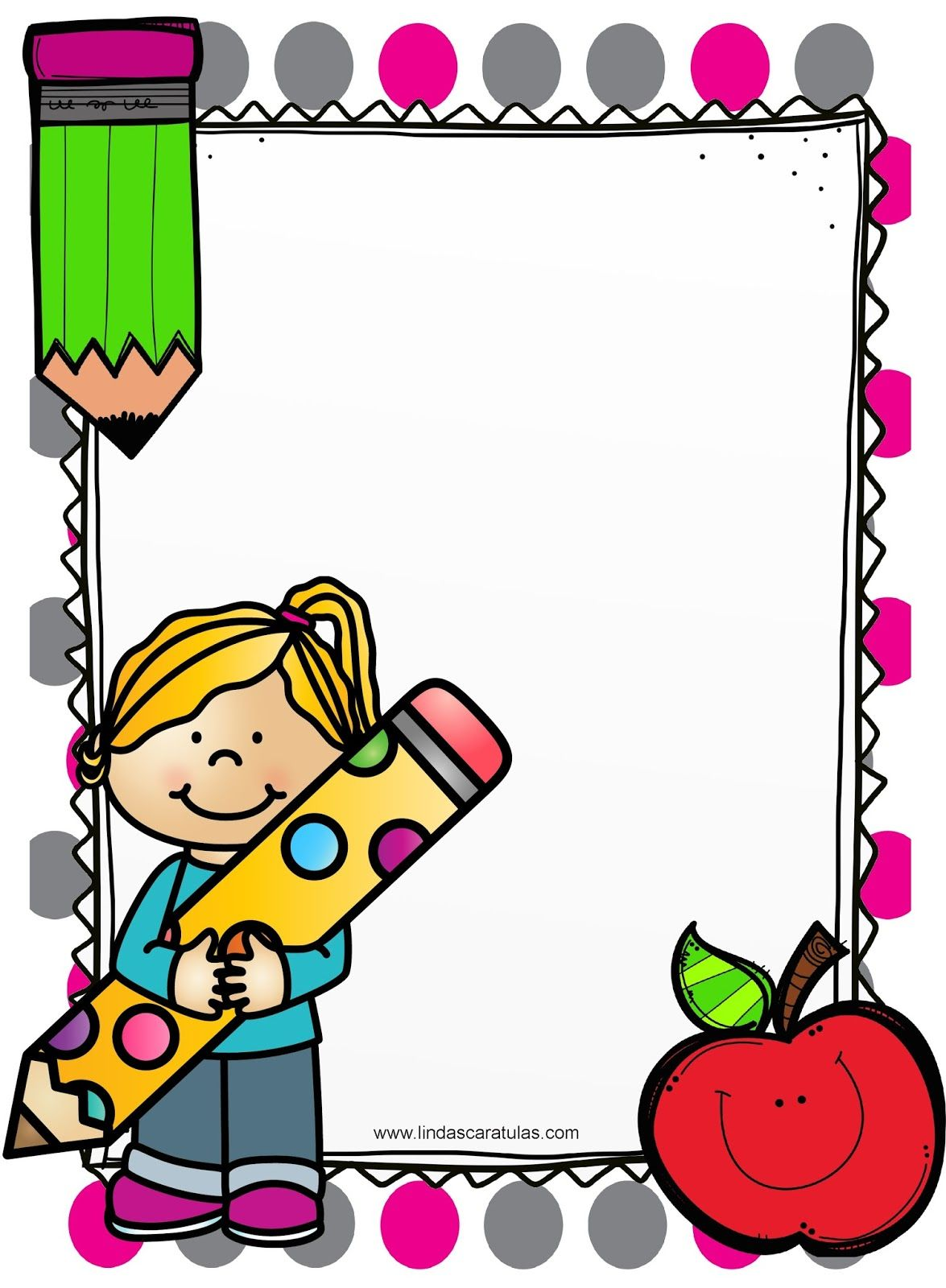 Notas 
Científicas
Semana del 3 al 7 de mayo 2021
Esta herramienta visual diseñada por la Secretaría de Salud es una manera de orientarnos hacia la alimentación balanceada. El plato muestra los grupos de alimentos según sus aportaciones nutrimentales y la forma en que se deben combinar de acuerdo a las necesidades y posibilidades de cada persona
El Plato del Bien Comer se ha convertido en una herramienta de orientación alimentaria útil, sencilla y práctica. Está integrado por tres grupos de alimentos:
Verduras y frutas
Cereales y tubérculos
Leguminosas y productos de origen animal
Cada grupo tiene un color similar a los colores del semáforo, que indica la libertad o precaución que debemos de tener al momento de elegir la cantidad y tipo de alimentos.
https://blogs.unitec.mx/salud-2/el-plato-del-bien-comer/
El plato del buen comer es una imagen diseñada la cual menciona  los alimentos que debemos ingerir,  en el plato del bien comer se encuentran las frutas y verduras, cereales y tubérculos, leguminosas y productos de origen animal. 
En ellos estan plasmados imágenes para dar a a conocer los alimentos.
Estan divididos en colores, como los del semaforo.
Verde: alimentos que debes agregar a tus alimentos diaro
Amarrillo: alimentos que debes comer moderadamente, no todos los dias
Rojo: alimentos que debes consumir poco, puede ser una vez a la semana o una vez cada dos semanas 
Para estar grandes y fuertes, evitando las enfermedades y no tener que ir al medico